Early Verification of Legal Compliance via Bounded Satisfiability Checking
Nick Feng,  Lina Marsso, Mehrdad Sabetzadeh, Marsha ChechikCAV 2023
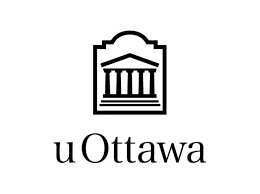 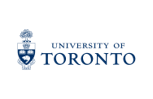 Context: Regulatory Compliance
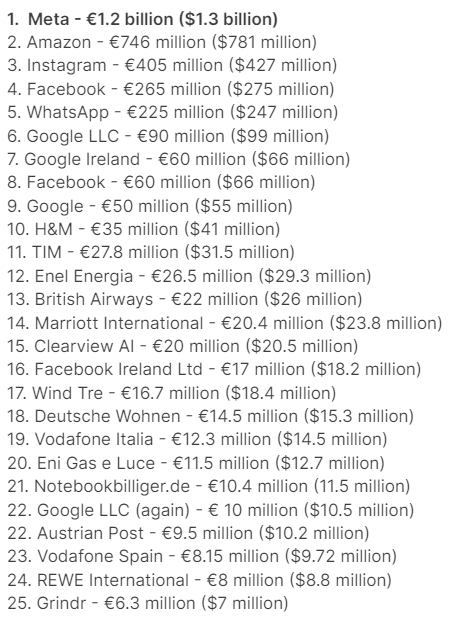 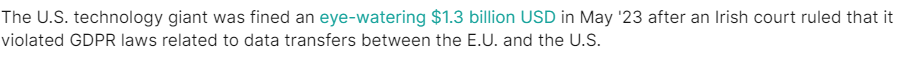 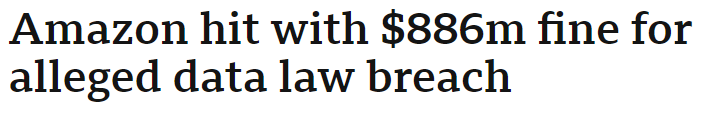 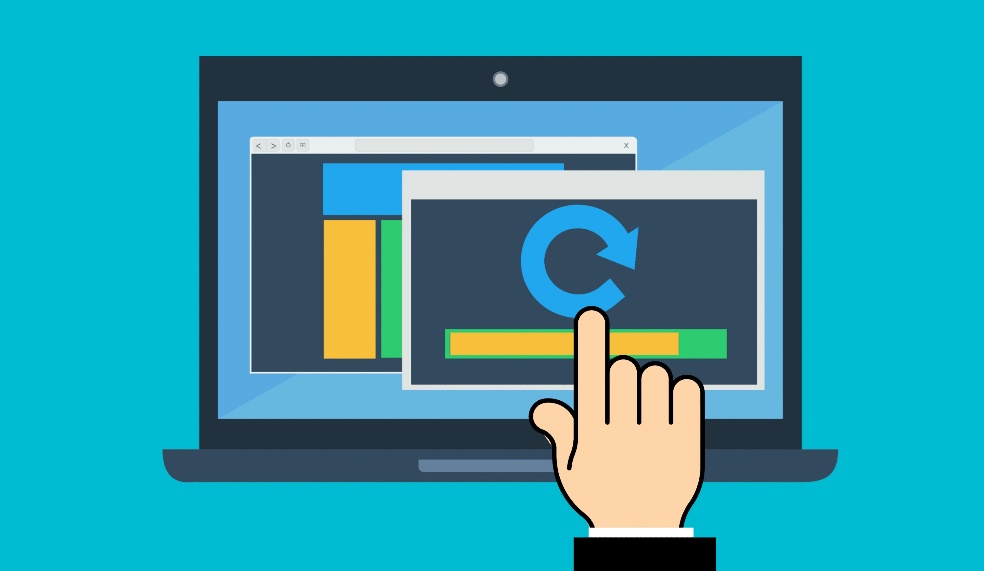 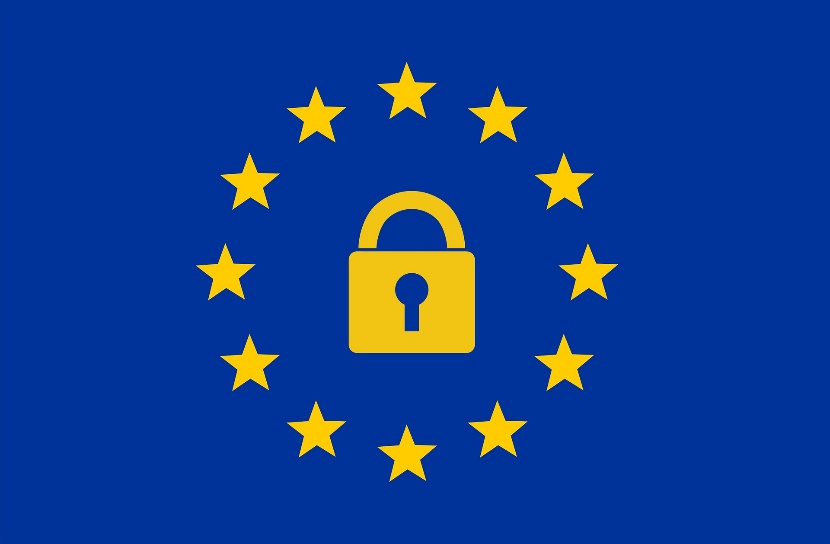 Comply
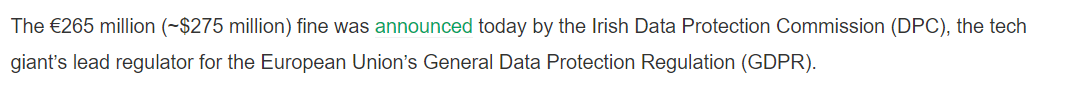 Regulations (e.g., GDPR)
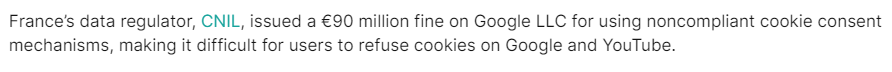 System
Violations lead to consequences …
GDPR: General Data Protection Regulation
2
https://www.enzuzo.com/blog/biggest-gdpr-fines
Motivation: Verification on System Design
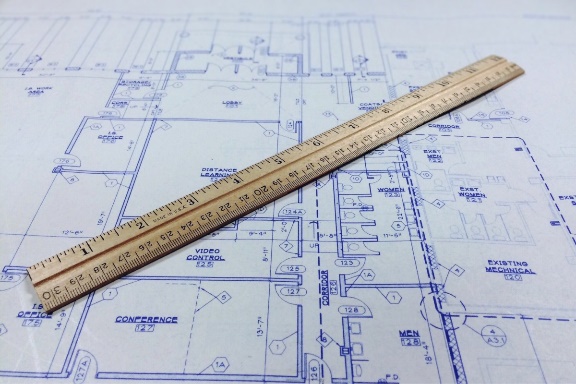 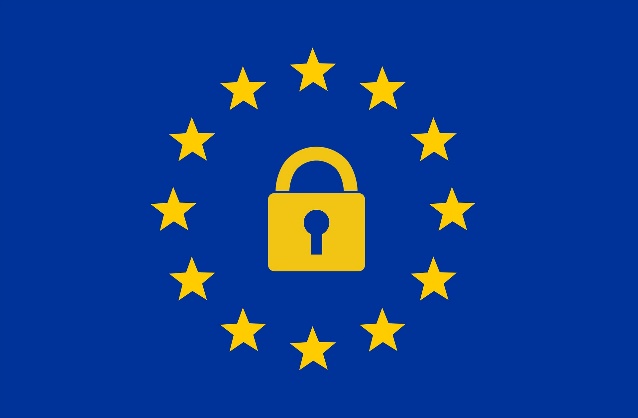 System Design
Formal Specification
(Property)
Formal Specifications 
(Requirements)
A violation scenario
Compliant
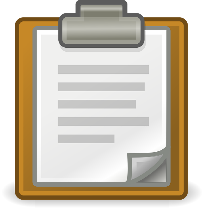 3
Motivation: Verification on System Design
Time and data constraints
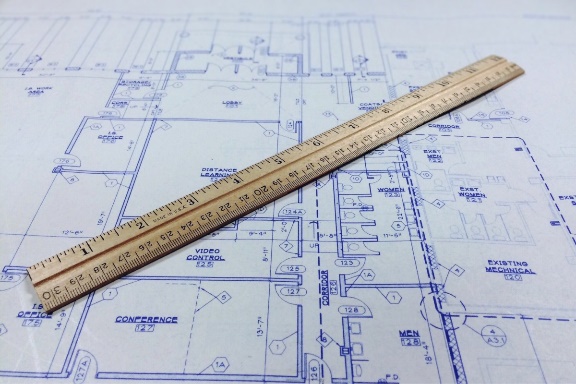 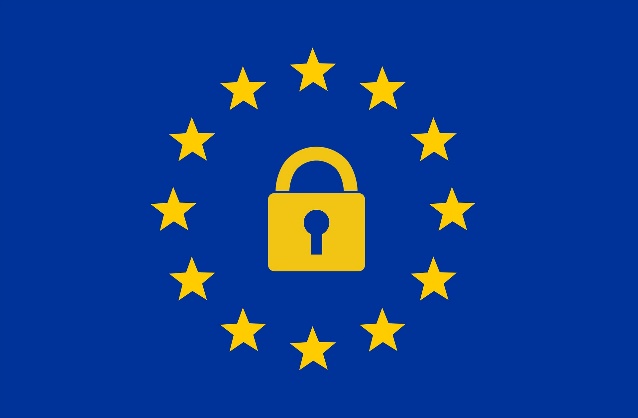 System Design
MFOTL Specification
(Property)
MFOTL Specifications 
(Requirements)
Check MFOTL finite satisfiability :
¬(Requirements ⇒ Property)
SAT
UNSAT
Safety properties
Compliant
A finite violation scenario
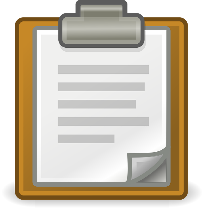 4
MFOTL: Metric First-order Temporal Logic
Background: Metric First-order Temporal Logic
Allow specification of both  data and time constraints
[1] MONPOLY: Monitoring usage-control policies. D.  Basin, M. Harvan, F. Klaedtke, E. Zălinescu,  RV 2012.
[2] Monitoring the GDPR. A. Emma, D. Basin, and S. Debois, ESORICS 2019.
5
Problem: MFOTL Finite Satisfiability
An MFTOL formula is finitely satisfiable if and only if  there exists a finite trace that satisfies the MFTOL formula.
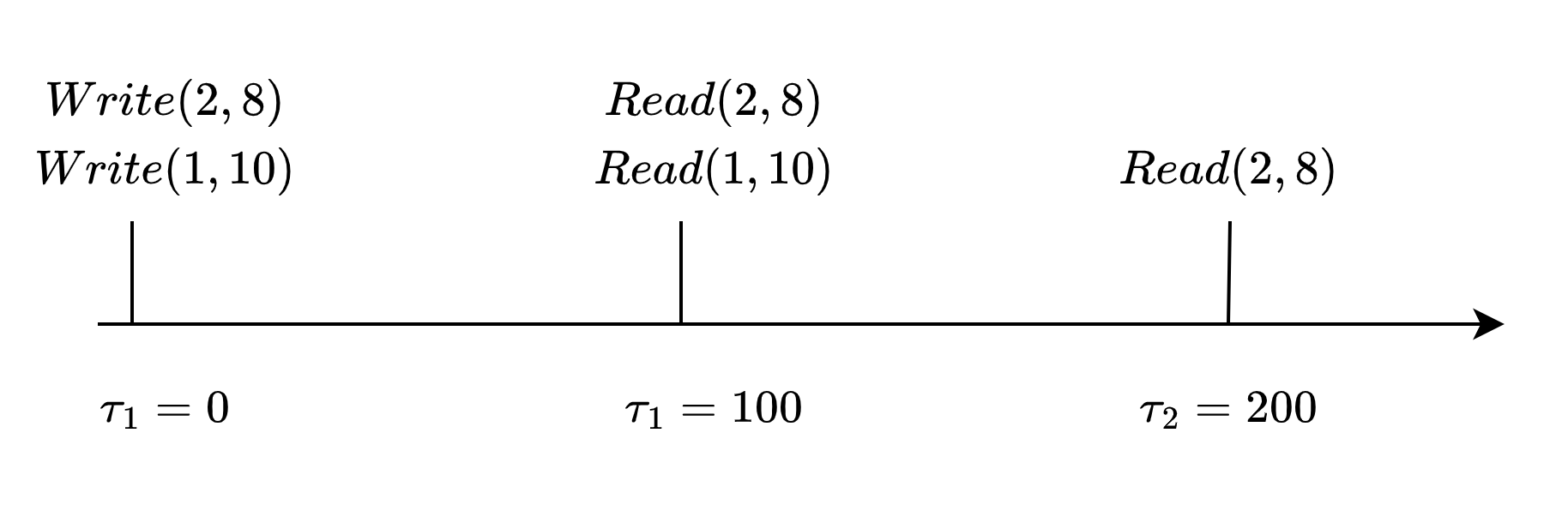 What values that hold for what relations at which time point?
Number of time point?
Undecidable*
Time value each  time point?
6
[Speaker Notes: Even if we guard the quantification]
Problem: Bounded MFOTL Satisfiability
A MFTOL formula is k-bounded satisfiable If and only if  there exists a trace of volume at most k that satisfies the MFTOL formula.
The trace of the volume is bounded by k
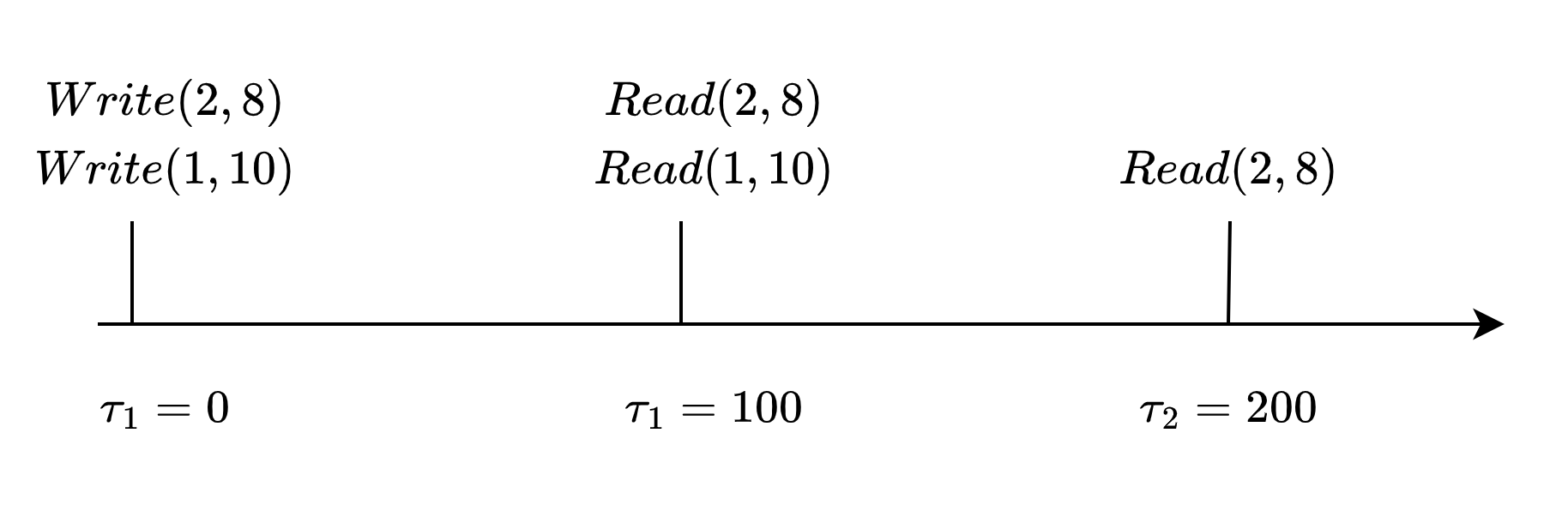 Volume =5
7
[Speaker Notes: Bound MFOTL]
Problem: Bounded MFOTL Satisfiability
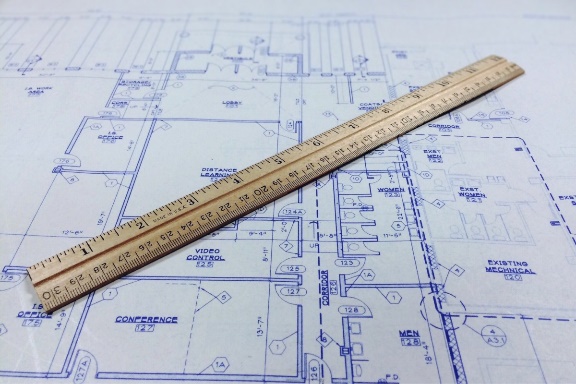 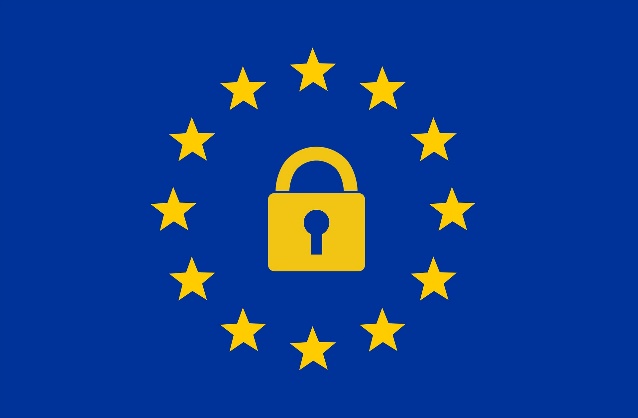 Our focus
System Design
MFOTL Specification
(Property)
MFOTL Specifications 
(Requirements)
Check MFOTL k-bounded satisfiability of:
¬(Requirements ⇒ Property)
UNSAT
K-bounded UNSAT
SAT
Compliant
A K-bounded violation scenario
K-bounded compliant
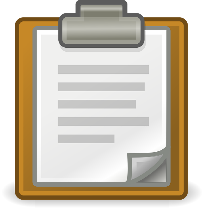 8
Contributions
1. MFOTL bounded satisfiability


2. Decision procedure for MFOTL bounded satiability
	a. Reducing to FOL* bounded satisfiability
	b. Determining FOL* bounded satisfiability via incremental approximation
9
Outline
Problem: Bounded MFOTL satisfiability

Approach:  MFOTL bounded satisfiability checking
Reducing to FOL* bounded satisfiability
Determine FOL* bounded satisfiability by incremental approximation
Evaluation

Conclusion
What is FOL*?
Relational Object Signature
background theory: LIA
Write:
loc : Nat
value: Int 
time: Nat
Ext:Bool
Read:
loc : Nat
value: Int 
time: Nat
Ext: Bool
11
MFOTL to FOL*
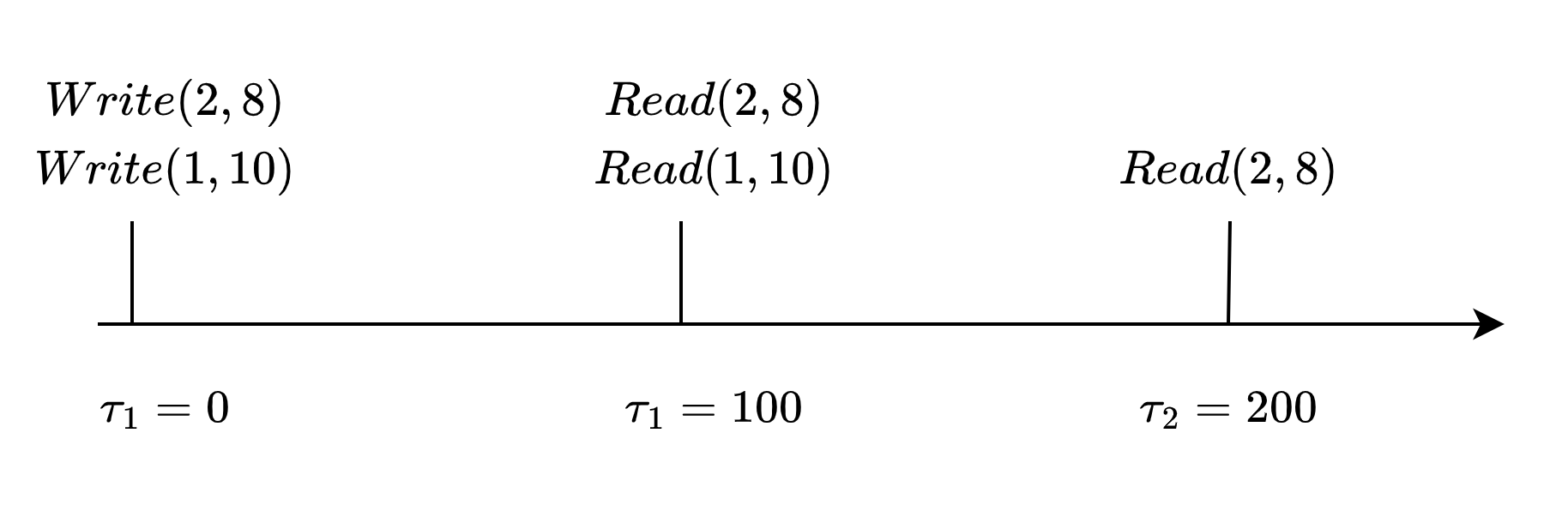 Please check our paper
12
Outline
Problem: Bounded MFOTL satisfiability

Approach:  MFOTL bounded satisfiability checking
Reducing to FOL* bounded Satisfiability
Determine FOL* bounded Satisfiability by incremental approximation
Evaluation

Conclusion
FOL* Bounded Satisfiability
Satisfiable?
How to find the domain?
Domain D
read1
write1
read2
write2
Ground
read3
write3
…
…
14
Bounded Satisfiability: Naive Approach
Problem 1: Grounded formula too large, expansive to check
Try the largest domain with k relational object?
Domain D
K bounded-UNSAT
read1
write1
read2
write2
read3
write3
SAT
Ground
…
…
UNSAT
15
Our Approach: Incremental Approximation
Stopping condition, please check our paper
UNSAT
UNSAT
New Domain D
1
K Bounded-UNSAT
SAT
Current Domain D (Under-approx.)
Ground’
Domain 
Expansion
3
UNSAT
2
SAT
SAT
16
Over-approximation
Domain D
Domain D
read1
read1
Over-approximation
New Instantiation
read2
read2
read3
17
Under-approximation
Domain D
Domain D
Under-approximation
read1
read1
read2
read2
read4
read3
18
Domain Expansion
Expansion goal: Identify the causes of UNSAT and fix them
Can be fixed by dropping  constraints
19
Domain Expansion
A* search
If solution optimality and termination guarantee is required, 
	 Compute Minimum correction set (MCS) over all objects



If solution optimality is not necessary,
	 Compute Minimum correction set (MCS) over only instantiated objects
MaxRes: Computing MSC by iteratively analyzing UNSAT cores and weaking assumptions
Greedy Best-first Search. More performant
[3] Maximum Satisfiability Using Core-Guided MaxSAT Resolution.  Narodytska, N., Bacchus, F. AAAI 14
20
Beyond Domain Approximation
UNSAT
UNSAT
New Domain D
1
K Bounded-UNSAT
SAT
Current Domain D (Under-approx.)
Ground’
Domain 
Expansion
3
UNSAT
2
SAT
SAT
21
LEGOS: MFOTL Bounded Satisfiability Checker
LEGOS
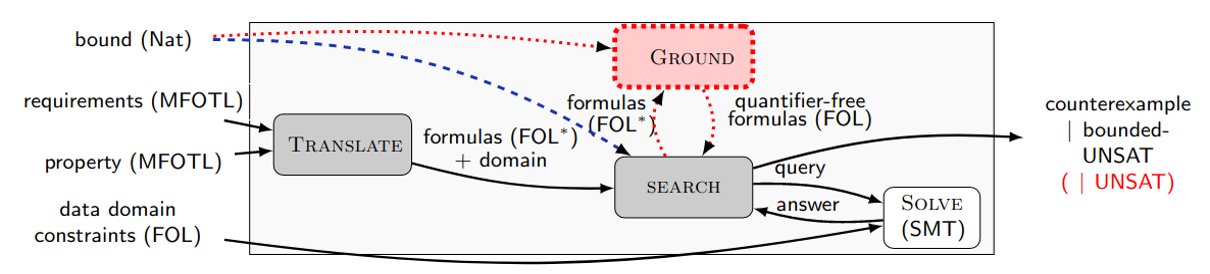 LEGOS
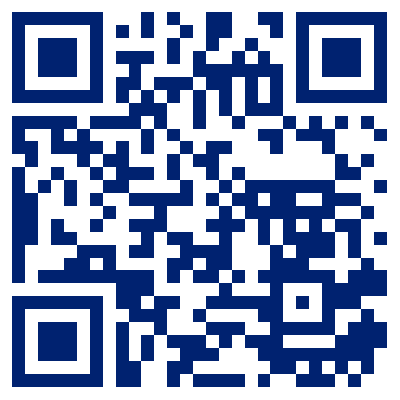 Z3 [5]
Python API  3000 lines of code
 PySMT [4]
[4] Pysmt: a solver-agnostic library for fast prototyping of smt-based algorithm.  Marco Gario and Andrea  Micheli.  SMT Workshop 2015 
[5] An efficient SMT solver. Leonardo Mendonça de Moura and Nikolaj S. Bjørner. TACAS 2008
22
Case-studies
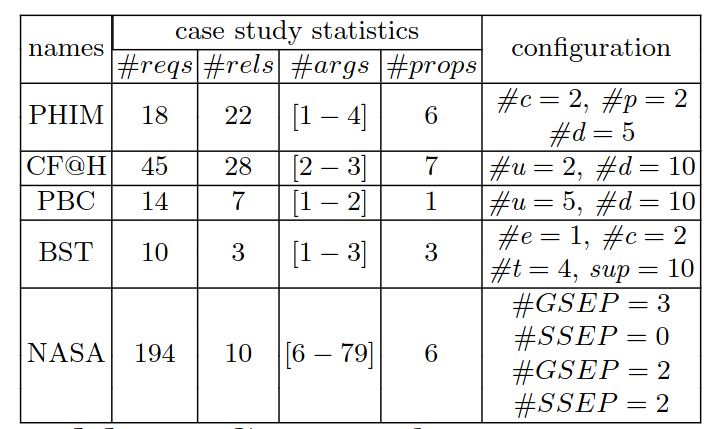 Data/ time constraints(PBC, BST, PHIM, CF@H)
Complex data constraints(PHIM, CF@H)
23
[Speaker Notes: Add annomation]
Efficiency of LEGOS with/without Optimality
Configurations
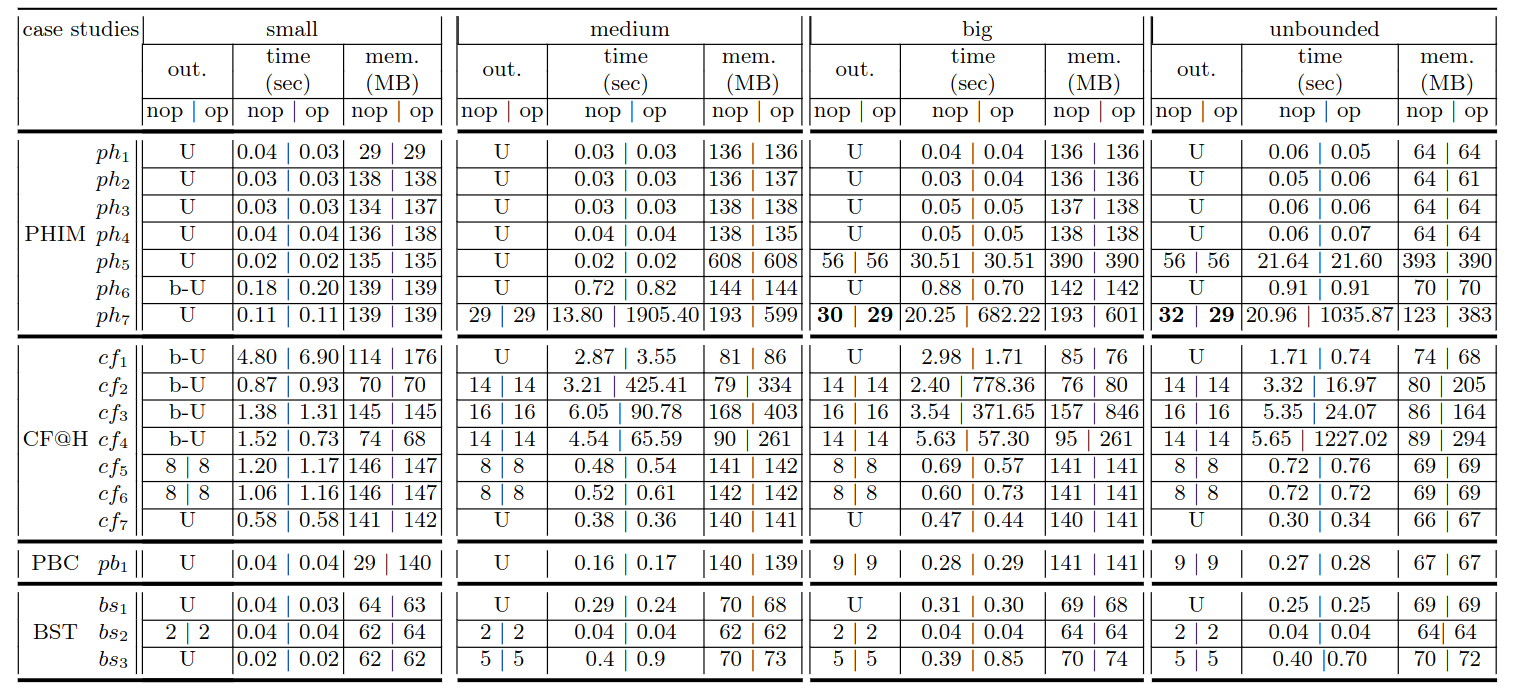 LEGOS output:UNSAT (U)b-UNSAT (b-U)
volume solution (N)
nop: no optimal guaranteeop: optimal guarantee
24
Efficiency of LEGOS with/without Optimality
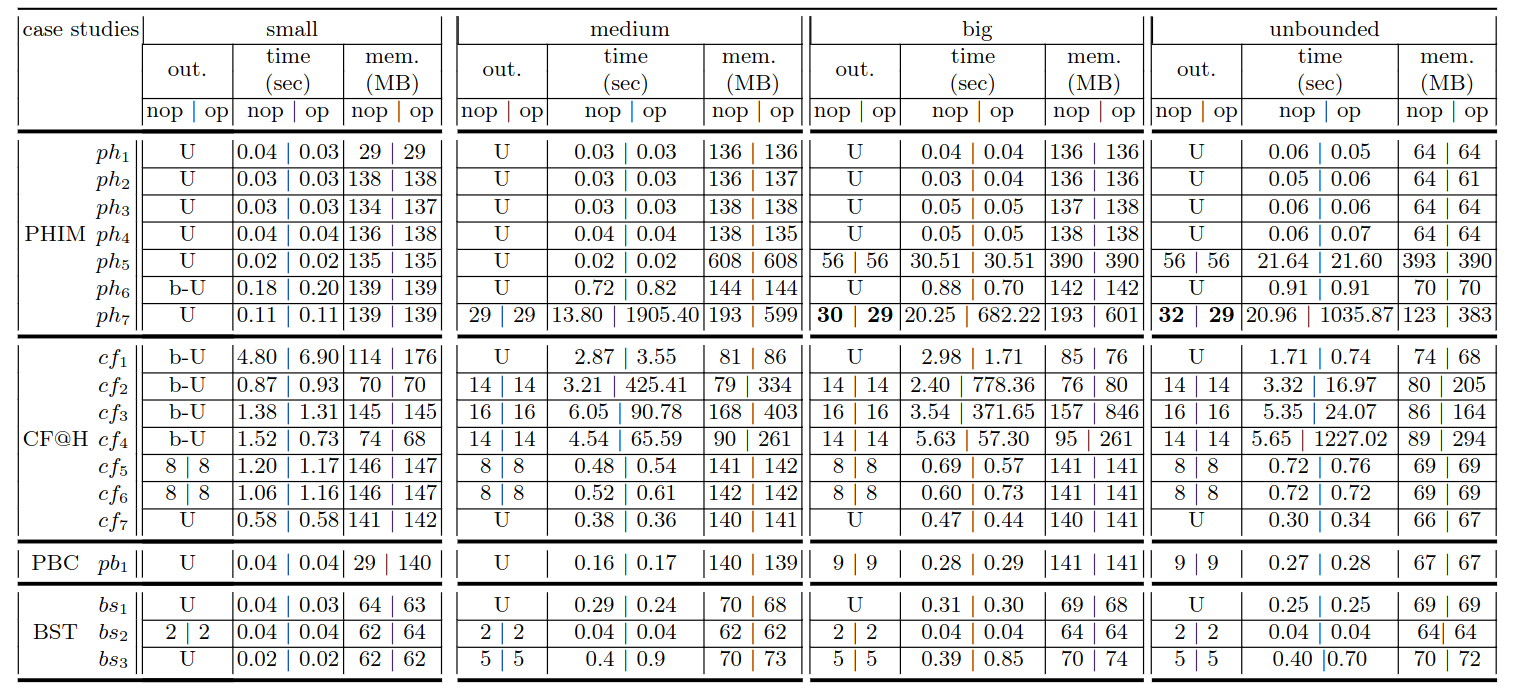 PHIM requirements
andlegal properties (e.g., ph3)
25
Efficiency of LEGOS with/without Optimality
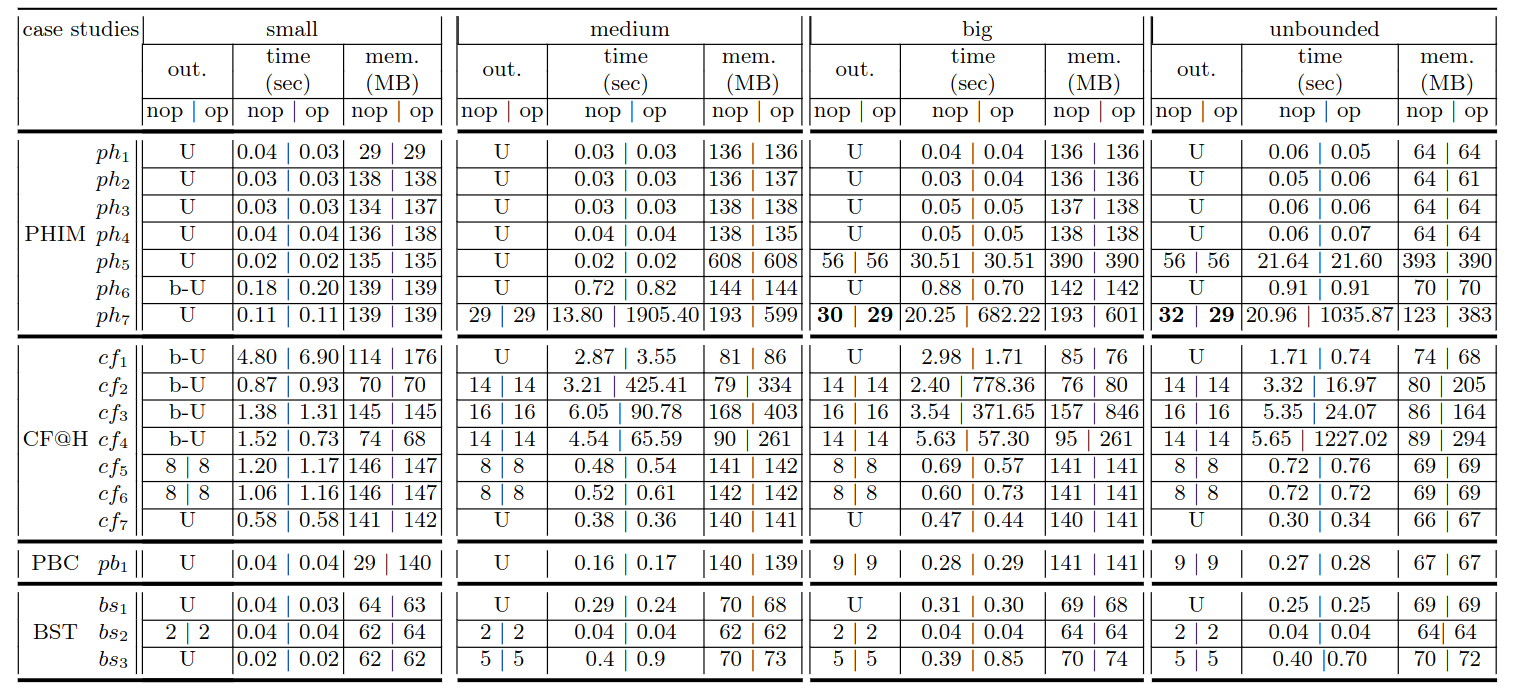 26
Efficiency of IBS with/without Optimality
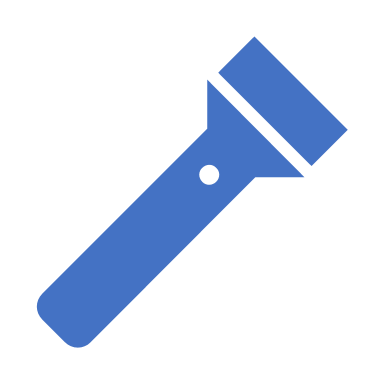 Cost of the optimal guarantee!
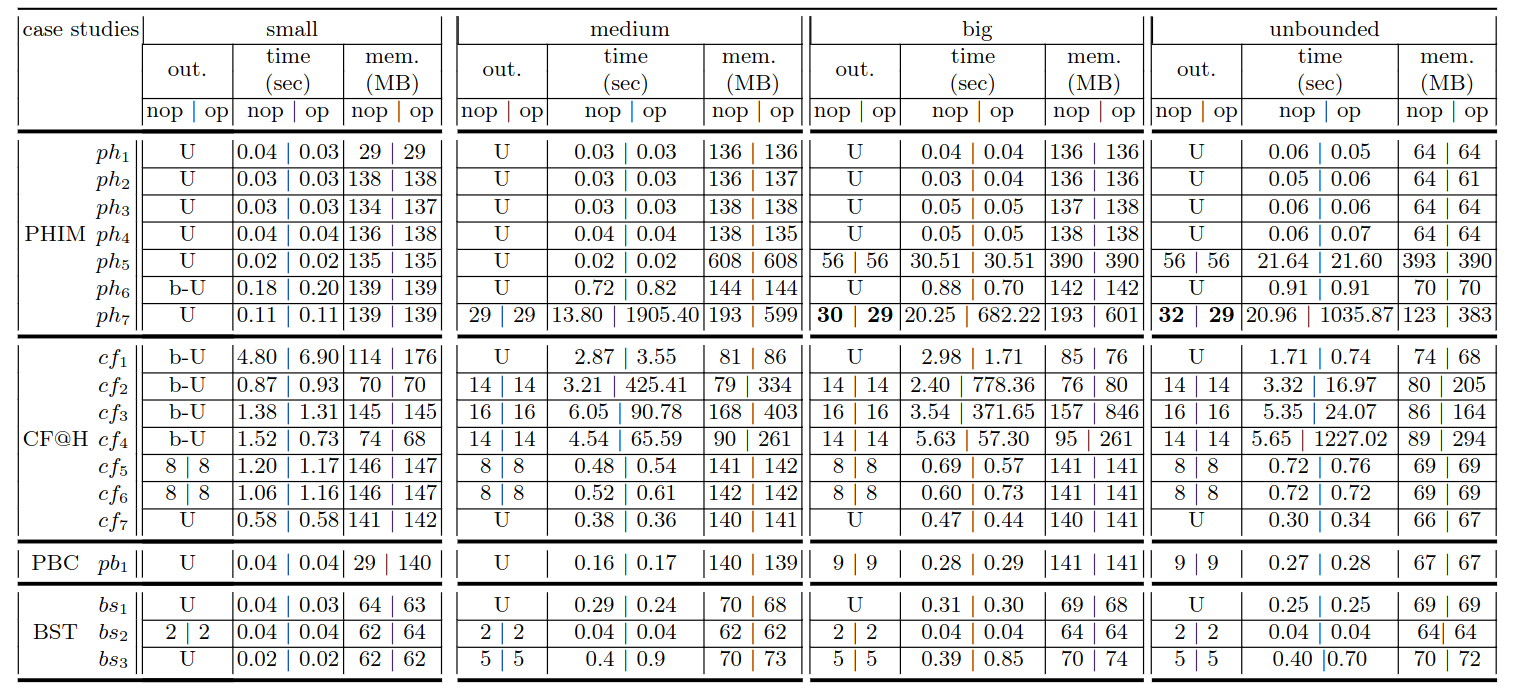 13.80|1905.4
32|29
20.25|682.22
30|29
20.96|1035.87
2.40|778.36
3.54|371.65
5.63|57.3
4.54|65.59
0.48|0.54
27
Conclusion
Contributions
MFOTL bounded satisfiability
Decision procedure for MFOTL bounded satisfiability
Reducing to FOL* bounded satisfiability
Determining FOL* bounded satisfiability via incremental approximation

Future work
Improve expressiveness (e.g., aggregations)
Connect MFOTL and FOL* to front-end DSL 
Certify UNSAT and bounded UNSAT
Thank you
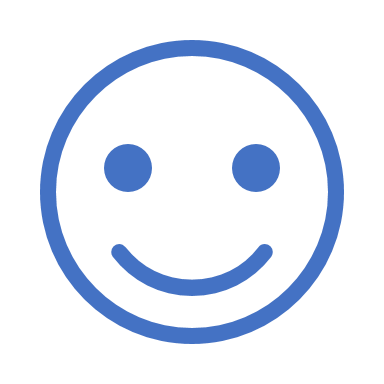 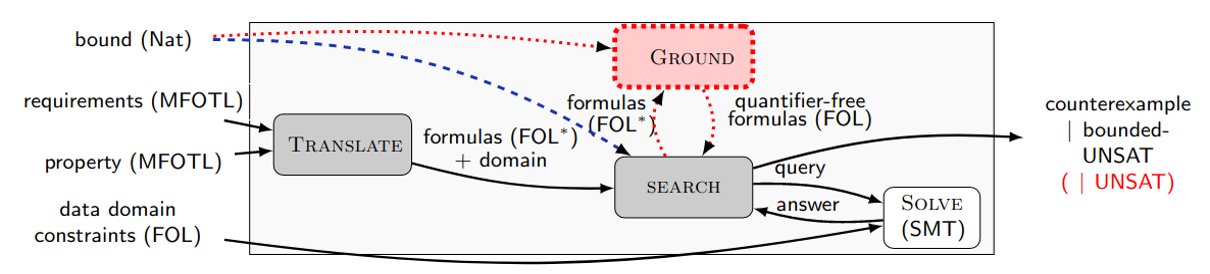 LEGOS
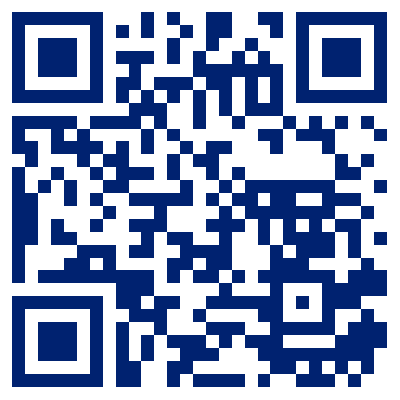 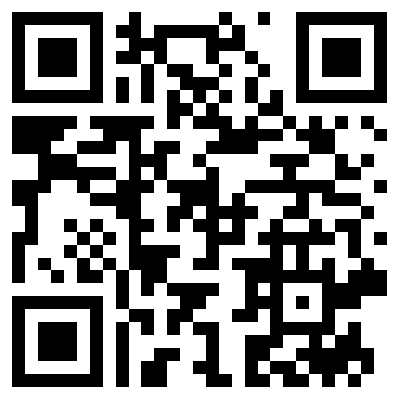 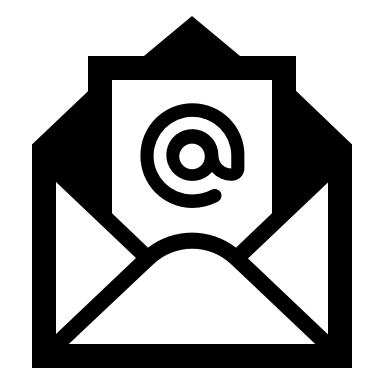 nick.feng@mail.utoronto.ca
PAPER
LEGOS checker + Artifacts